Who Wants To Be A Millionaire?
Miss Lowe’s SCIENCE Edition
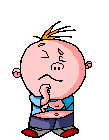 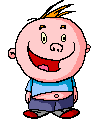 Question 1
Which one of these is NOT a job of the skeleton
A  Support	
B  Protect
C  Move
D  Carry blood
Which one of these is NOT a job of the skeleton
A  Support	
B  Protect
C  Move
D  Carry blood
£100
Question 2
Where would I find the Heart ?
A  In the skull
B  In between the toes
C  Protected by the ribs
D  In the belly button
Where would I find the Heart ?
A  In the skull
B  In between the toes
C  Protected by the ribs
D  In the belly button
£200
Question 3
What do bees collect on their bodies that pollinate plants?
A  Pollen
B  Paperclips
C  Pension
D  Honey
What do bees collect on their bodies that pollinate plants?
A  Pollen
B  Paperclips
C  Pension
D  Honey
£300
Question 4
Which of these is NOT a stage in a plant’s life cycle?
A  fertilisation
B  germination
C  senior citizen
D  pollination
Which of these is NOT a stage in a plant’s life cycle?
A  fertilisation
B  germination
C  senior citizen
D  pollination
£500
Question 5
Which part of the body pumps blood around?
A  Lungs
B  Nose
C  Veins
D  Heart
Which part of the body pumps blood around?
A  Lungs
B  Nose
C  Veins
D  Heart
£1,000
Question 6
Where is the longest bone in your body?
A  Leg
B  Back
C  Arm
D  Chest
Where is the longest bone in your body?
A  Leg
B  Back
C  Arm
D  Chest
£2,000
Question 7
Plants are living things : Which of these do they NOT do?
A  Grow
B   Sleep
C  Breathe
D  Eat
Plants are living things : Which of these do they NOT do?
A  Grow
B   Sleep
C  Breathe
D  Eat
£4,000
Question 8
Plants make their own food they are called :
A  Omnivore
B  Clever
C  Producer
D  Vegetarian
Plants make their own food they are called :
A  Omnivore
B  Clever
C  Producer
D  Vegetarian
£8,000
Question 9
What happens to the blood in our bodies when we are exercising?
A  It gets tired
B  It goes quicker
C  It gets hot
D  It slows down
What happens to the blood in our bodies when we are exercising?
A  It gets tired
B  It goes quicker
C  It gets hot
D  It slows down
£16,000
Question 10
The process where a plant makes its own food is called ...
A  Phototechnology
B  Photoelectrics
C  Photobooth
D  Photosynthesis
The process where a plant makes its own food is called ...
A  Phototechnology
B  Photoelectrics
C  Photobooth
D  Photosynthesis
£32,000
Question 11
How many bones are there in an adult human body
A  155
B  206
C  225
D  280
How many bones are there in an adult human body
A  155
B  206
C  225
D  280
£64,000
Question 12
Which is the part of a plant that collects pollen?
A  Leaf
B  Stigma
C  Sepal
D  Root
Which is the part of a plant that collects pollen?
A  Leaf
B  Stigma
C  Sepal
D  Root
£125,000
Question 13
Which one of these things do ALL living things do?
A  move
B  jump
C  swim
D  play
Which one of these things do ALL living things do?
A  move
B  jump
C  swim
D  play
£250,000
Question 14
What gas do plants produce that humans need to survive?
A  Carbon
B  Carbon Monoxide
C  Carbon Dioxide
D  Oxygen
What gas do plants produce that humans need to survive?
A  Carbon
B  Carbon Monoxide
C  Carbon Dioxide
D  Oxygen
£500,000
Question 15
What is the name of the chemical in the leaves of a plant that make it green
A  Chloroform
B  Chlorine
C  Chlorophyll
D  Chlorostat
What is the name of the chemical in the leaves of a plant that make it green
A  Chloroform
B  Chlorine
C  Chlorophyll
D  Chlorostat
£1,000,000